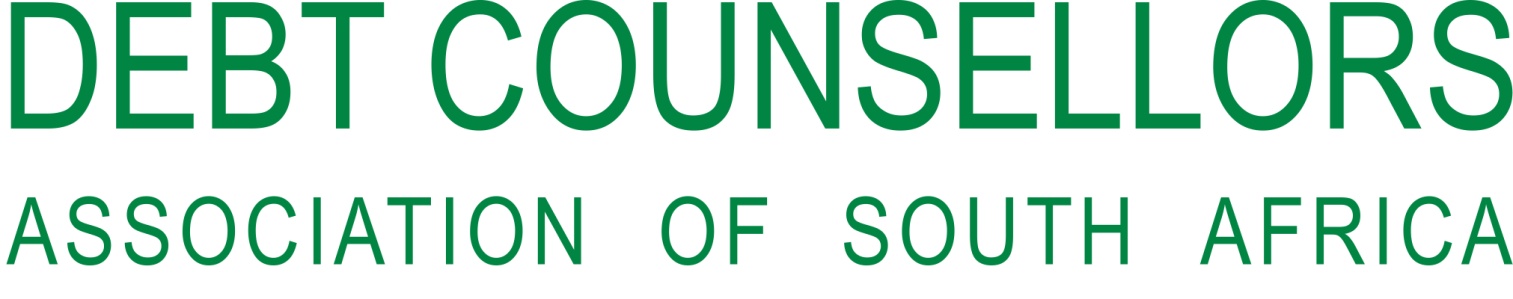 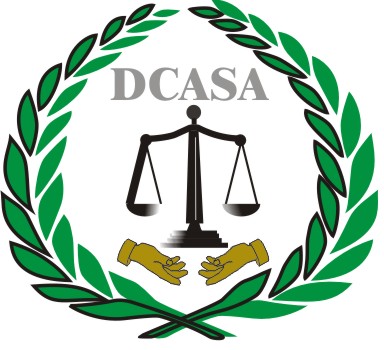 Debt Relief Measures to deal with over-indebtedness
Presented By:
Paul Slot
Date:  15 November 2016
Debt Relief Measures to deal with over-indebtedness
Introduction   

A solution for the high level of household debt is critical for South Africa.
In research conducted on 30 000 Consumers who applied for Debt Review  92% had a monthly income between R3 000 and R20 000.  
A high percentage of Consumers have not applied for Debt Review.
In a recent survey of 5 500 Consumers who have not applied for Debt Review their average income was R15 500 and average spending on monthly debt repayments was 64% of after tax income.
These Consumers are in financial trouble and need help.
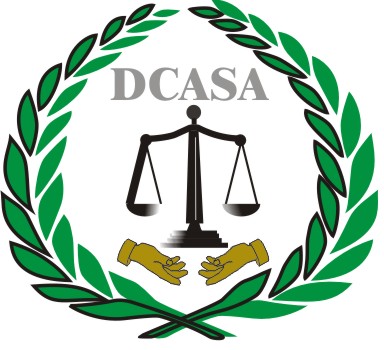 Debt Relief Measures to deal with over-indebtedness
Introduction   

Normal reaction of Consumers in financial trouble:
54% apply for more Debt.
43% do nothing and wait for Credit Providers to take legal action.
5% will seek help.
Of those Consumers that seek help, most will take a year to do so.
The central challenge around financial crisis support is that Consumers are not compelled to seek help.
Requirements for successful Debt Relief Program:
Convince Consumers in trouble not to consider more debt.
Solution to show Consumers “Light at the end of the tunnel”.
Good behaviour needs to be rewarded.
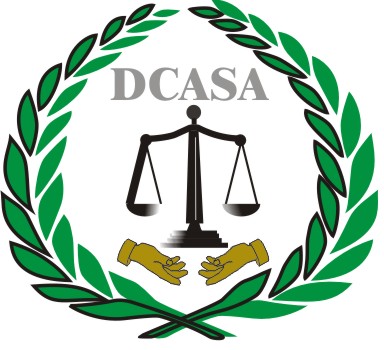 Debt Relief Measures to deal with over-indebtedness
The starting point for any solution is the NCA

The NCA has had a profound and positive impact on the South African Credit Industry. 
The impact of the NCA can be improved if the following provisions of the NCA are better implemented or revised: 
Prescription (Section 126B). It should be compulsory for Credit Providers to confirm compliance on all Certificates of Balance, Statements or when selling books.   
In Duplum (Section 103(5)). Almost 10 years after the commencement of the NCA, legal uncertainty is still impacting on implementation. 
The Minimum Expense Norms (Regulations 9 & 10), while protecting the very poor, make it more difficult to prove Reckless Credit.
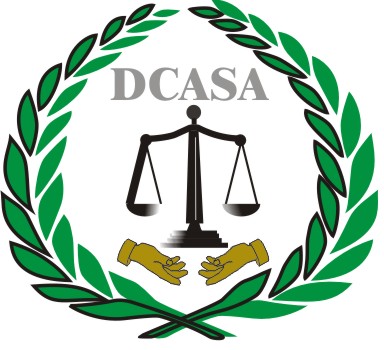 Debt Relief Measures to deal with over-indebtedness
Debt Restructuring Rules System (DCRS)

Credit Providers agreed to substantial concessions in terms of fees and interest rates for over-indebted Consumers.

These concessions are embedded in the DCRS system, contained in the NCR Task Team Guidelines.

Many Consumers have already benefited from the concessions in DCRS which have improved the Consumers’ cash flow up to 39%. 

DCRS usage is low due to certain identified system issues and non-acceptance by some industry players. Usage will improve when the use of DCRS is made compulsory and all Courts accept negotiated repayment plans.
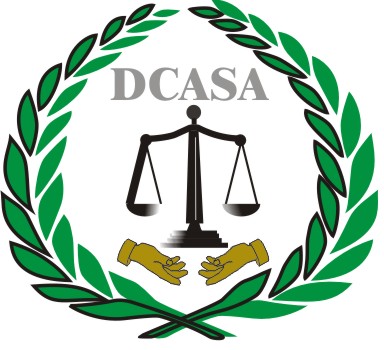 Livingstone and Lund noted that……”Getting into debt, and particularly getting out of debt, are rarely singular and brief events in a person’s life”
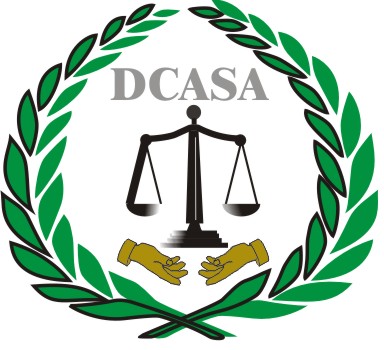 Viable Debt Relief not provided for in the NCA
Factors considered in the proposed model 

Fairness to the Consumer and Credit Provider. 
Current financial position of the Consumer.
Future financial position of the Consumer.
Immediate Debt Relief for Consumer without any means to pay.
Linking ability to pay and good behaviour with relief.
Investigate the impact on secured assets and how they should be treated.
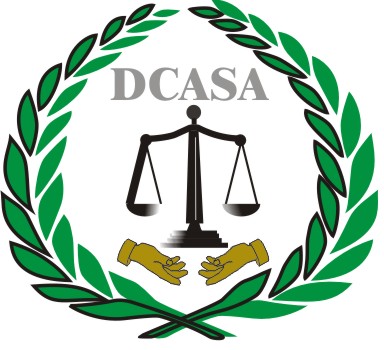 Viable debt relief not provided for in the NCA
Out of Court Debt Relief Agreement   

Assessment to determine amount available for Debt Repayments.
If Consumer qualifies for Statutory Debt Review and DCRS – 1st Option. 
Introduce “DCRS Plus” to calculate repayment:
Include NCA and non NCA debt (municipal debt, cell phone debt, etc.).
Minimum Affordability threshold to be agreed (Percentage of income). 
Maximum Solve term for unsecured debt to be agreed (Say 7 years).
Include fee and Interest Rate concessions.
Payments to be collected by PDA and distributed.
Good Behaviour Discount:
Example: When the Consumer repays 80% of debt they qualify for a Good Behaviour Discount of 20%.
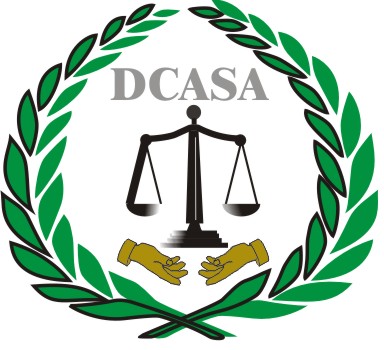 Viable debt relief not provided for in the NCA
Out of Court Debt Relief Agreement   

Future improvement ability to pay will enable the Consumer to reach the point of Good Behaviour Discount sooner. 
On receipt of Good Behaviour discount debt repaid in full and Credit Bureau updated accordingly.   
If the Consumer has no means to pay a “Poor man Sequestration” process should be made available via legislation.
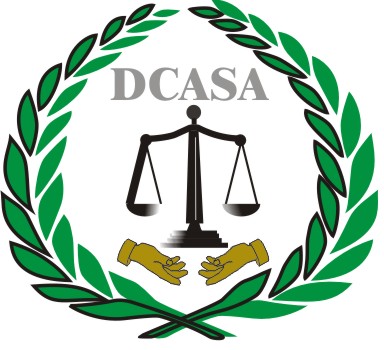 Legal and other Challenges of Out of Court Debt Relief Agreement
Debt Relief rules and guidelines required.  
“DCRS Plus” usage compulsory and binding.
Suspension of enforcement required.
Good behaviour discount to be agreed. 
Process to be defined in legislation.   
Access to new debt suspended during Debt Relief period. 
Existing Debt Review process to be adapted to cater for Out or Court Debt Relief process.
Expenses of process  to be included. 
Consumer to sign Application Form which sets out the process and conditions.
Non-payment of instalment ends program and enforcement can commence.
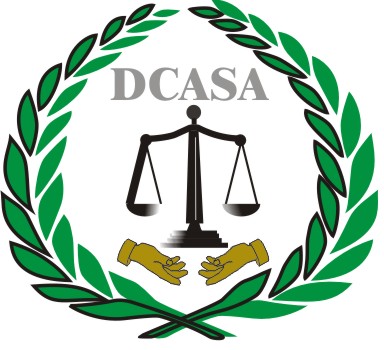 Criteria that should inform Out of Court Debt Relief Agreement Program
Access to Out of Court Debt Relief open to all Consumers. 
Eligibility determined by “DCRS Plus” solve.
Solve period (to be researched and agreed) but Good Behaviour Discount will reduce repayment period.  
Increased payment by Consumer will reduce the period to point where Good Behaviour Discount point has been reached.
Suspension of enforcement required.
Position of Secured Debt to be clarified.
Many Local Authorities already offer some form of discount or rebate.
Out of Court Debt Relief can use existing Debt Review framework and systems.
No need for Court Order.
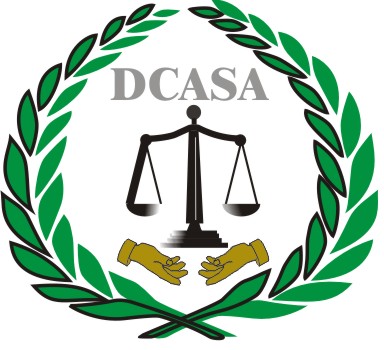 Possible impact of Court Debt Relief Agreement Program
Easy to understand “Light at the end of the tunnel” solution for Consumers.
Program is model of fairness to all parties.
Consumer behaviour will determine reward, term and re-inclusion in the regular economy with no debt.
Credit Providers proposed relief contribution defined up front but balanced with Consumer behaviour.
Out of Court process will speed up implementation and reduce cost.
Out of Court process provides a speedy, cost effective and market friendly method to provide Debt Relief.
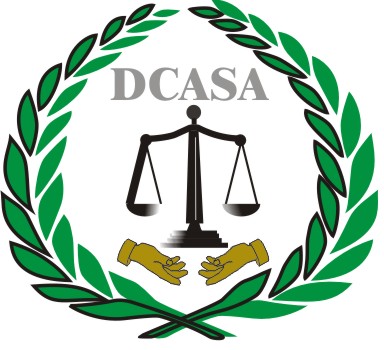 Possible impact of Court Debt Relief Agreement Program
Successful implementation of the Out of Court Debt Relief Agreement Program will result in:
A living budget for the Consumer. This will reduce stress and improve productivity.
Reducing the cost of collection of debt and increased collection rates.
A positive impact on cost of credit.
Assisting with the repayment on non-NCA Debt (For Instance Municipal Debt).
Reducing Consumer debt which will have positive impact on Consumer spending resulting in economic stimulus.
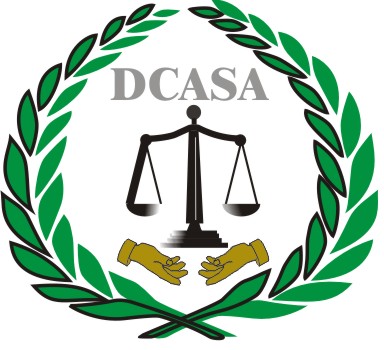 Conclusion
This program balances Debt Relief with Consumer behaviour.
The process is easily explained to the Consumer.
Additional help is afforded to Consumers who are severely Debt Stressed.
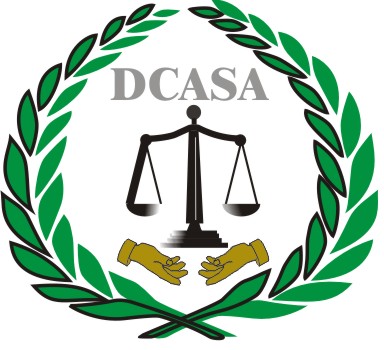 Thank you
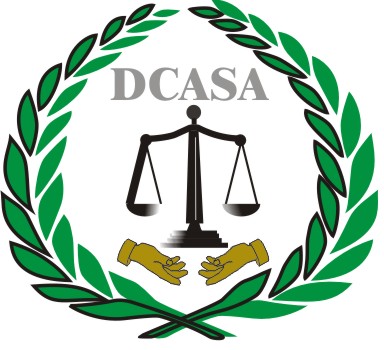 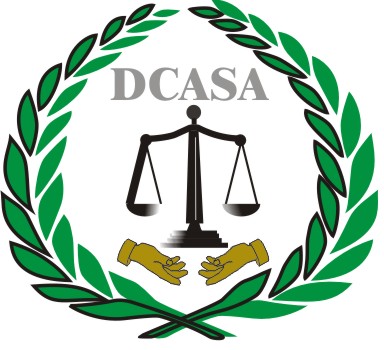